EVDE KAL SÜRECİNDE               YKS’ YE HAZIRLANMAK!!!
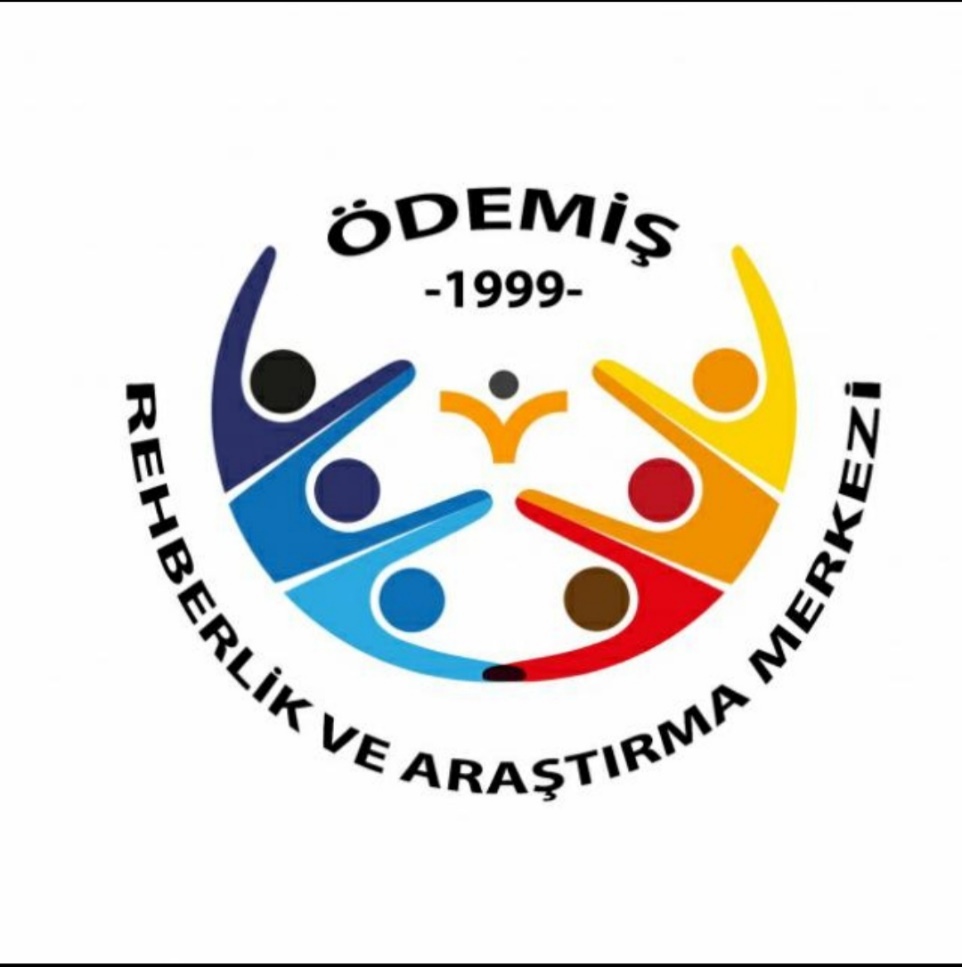 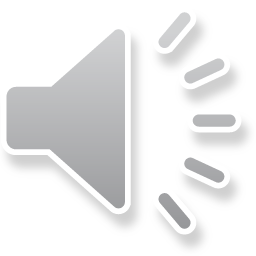 2020 YKS 
SINAVINA DOĞRU………………

GENÇLER UMUTDUR …UMUDUN KENDİSİDİR…
SINAV SİSTEMİNE DAİR DEĞİŞİKLİKLER
SINAV TARİHİ
TYT 27 HAZİRAN
AYT 28 HAZİRAN!!!

TYT  BARAJ PUANI	170
 TYT SÜRE			165 DAKİKA
SINAV SİSTEMİNE DAİR DİĞER HER ŞEY BİLDİĞİNİZ GİBİ))
UMUTLU OLMAYA ÇALIŞMA DEVAM…
VAZGEÇMEK YOK…
SADECE YAPACAKLARINIZA VE YAPMAK İSTEDİKLERİNİZE ODAKLANIN…SADECE…
ZAMANINIZI İYİ YÖNETİN.NE ZAMAN NE YAPACAĞINIZI BİLİN…

BU AYNI ZAMANDA  ZİHNİNİZİ AÇIK MOTİVASYONUNUZU VE UMUDUNUZU YÜKSEK TUTMANIZA YARDIMCI OLUR.
SON 1-2 AYI ÇOK İYİ DEĞERLENDİRİN…                                                     BU DÖNEMDEKİ ÇALIŞMALARINIZ ÇOK  ÖNEMLİDİR.

SON 1-2 AY DA NASIL ÇALIŞACAKSIN NELER YAPACAKSIN PLANLAYIN
SİZE YENİ GÜZEL KAPILAR AÇABİLİR…
HEM KENDİNİZ İÇİN HEM SINAV İÇİN
HİÇ BİR ŞEY İÇİN HİÇ BİR ZAMAN GEÇ DEĞİLDİR.UNUTMAYIN…
UMUT ETMEKTEN HAYALLERİNİZDEN VAZGEÇMEYİN.
SINAVA GİRDİĞİNDE ZİHİNSEL VE VİCDANİ ANLAMDA RAHAT OLMAK ÖNEMLİDİR.

YANİ KEŞKE DEMEMEK İÇİN ÇALIŞMAYA DEVAM…

1.5 AYI İYİ DEĞERLENDİRİP DEVAM EDERSEN 

SINAVDA KEŞKE DEMEZ;DÜŞÜNDÜĞÜNDEN DAHA İYİ SONUÇLAR ALABİLİRSİN…
AMAÇLAR!!!
NEDEN NİÇİN YOLA ÇIKTIĞINI BİLMEK…

RÜZGARDA SAVRULMAMAK İÇİN…

BİRİLERİ SENİ SAVURMASIN DİYE DE ÖNEMLİ….
NE İSTEDİĞİNİZİ BİLİN…

NEDEN İSTEDİĞİNİZİ BİLİN…

BÖYLELİKLE YAŞAMINIZIN KONTROLÜ SİZDE OLUR.SİZE AİT OLAN KADARININ SORUMLULUĞUNU ALIN…

KENDİNE GÜVENMENİN GÜZELLİKLERİNİ YAŞAYIN…
SINAV ÖNCESİ STRATEJİLERİM NE OLMALI?
ÇALIŞMA ŞEKLİ

GÜN İÇİNDEKİ EN VERİMLİ ÇALIŞMA ZAMANLARINIZI BELİRLEYİN

GÜNDE KAÇ DERS ÇALIŞACAĞINIZI BELİRLEYİN
SINAV ÖNCESİ STRATEJİLERİM NE OLMALI
ÖRNEK OLARAK KAÇ GÜN TYT KAÇ GÜN AYT ÇALIŞACAĞINI BELİRLE.

ÖRNEK 4 GÜN AYT 3 GÜN TYT ÇALIŞMAK GİBİ…
SINAV ÖNCESİ STRATEJİLERİM NE OLMALI
KONULARI YETİŞTİREBİLİR MİYİM ? ENDİŞESİNİ BİR KENARA BIRAKIN

ÇÖZÜM ODAKLI OLUN

KONU ANALİZİ YAPIN
SINAV ÖNCESİ STRATEJİLERİM NE OLMALI
KONU ANALİZİNİ NASIL YAPMALYIM?

TEST KİTAPLARINIZDAKİ KONU LİSTELERİNDE İYİ OLDUĞUNUZ KONULAR (+)
EKSİK OLDUĞUNUZ KONULAR (Yarım +)
ZORLANDIĞINIZ KONULAR (-)
ÇOK ZORLANDIĞINIZ KONULAR (BÜYÜK EKSİ)DİYELİM…
SINAV ÖNCESİ STRATEJİLERİM NE OLMALI
KONULARI BELİRLERKEN VERİMLİ ÇALIŞMAK VE ZAMANI İYİ 
KULLANMAK İÇİN !!!

ÇOK ZORLANACAĞINIZ KONULARI  ALMAYABİLİRSİNİZ.
SINAV ÖNCESİ STRATEJİLERİM NE OLMALI
KONULARI (+,- v.b) DİYE BELİRLEDİKTEN SONRA;

ÖNCEDEN HAFTADA KAÇ GÜN TYT KAÇ GÜN AYT ALDIĞINIZI 

HANGİ GÜN HANGİ DERSLERİ ALDIĞINIZI BELİRLEMİŞTİNİZ.
SINAV ÖNCESİ STRATEJİLERİM NE OLMALI
KONU LİSTELERİNDE KONULARIN YANINA HANGİ KONULARI NE

ZAMAN ÇALIŞACAĞINIZI BELİRLEYİN.

MAYIS AYININ 2.HAFTASI ,3.HAFTASI… GİBİ YAZIN…
KONU LİSTELERİNİ ASABİLİRSİNİZ…
KONU+SORU ÇÖZÜMÜ ŞEKLİNDE ÇALIŞIN.
SORULARINIZI ZAMAN TUTARAK ÇÖZÜN.
SINAV ÖNCESİ STRATEJİLERİM NE OLMALI
BAKANLIĞIN SINAVA HAZIRLIK SORU DESTEK PAKETLERİNDEN YARARLANIN

SORU MANTIĞINI VE TİPLERİNİ GÖRMENİZE YARDIMCI OLACAKTIR.

 EBA TV NİN  CANLI SINIF YAYINLARINI  

OKUL ÖĞRETMENLERİNİN YÖNLENDİRME VE BİLGİLENDİRMELERİNİ DİKKATE ALIN.
SINAV ÖNCESİ STRATEJİLERİM NE OLMALI
ZAMAN DENETİMLİ DENEME SINAVLARI YAPIN.

DENEME SINAVLARINIZI SINAVIN YAPILDIĞI SAAT VE ZAMANDA YAPIN.

KENDİNİZİ BEDENEN VE ZİHNEN SINAVA HAZIRLAMIŞ OLURSUN.
SINAV ÖNCESİ STRATEJİLERİM NE OLMALI
YANLIŞ YAPTIĞINIZ SORULARIN ÜSTÜNE İPUCU NOTLAR ALIN VE 
KODLAMA YAPIN

ÇALIŞTIĞINIZ ORTAMIN DÜZENLİ OLMASINA DİKKAT EDİN.

DERS ÇALIŞIRKEN CEP TLF VE BİLGİSAYAR İLE ARANIZA MESAFE KOYUN
SINAV ÖNCESİ STRATEJİLERİM NE OLMALI
İŞLEM HATALARINI CEVABI İŞARETLEMEDEN ÖNCE KONTROL
 EDEREK ENGEL OLUN.

SORUYU TAMAMEN  OKUYUN SORUNUN MANTIĞINI DOĞRU
 KAVRAYIN.

SORU CÜMLESİNİ GEREKTİĞİNDE TEKRAR OKUYUN.
DENEME SINAVLARINIZI MÜZİK OLMADAN SESSİZ ORTAMDA YAPIN
SINAV ÖNCESİ STRATEJİLERİM NE OLMALI
HAFTALIK VE AYLIK PROGRAM İLE KONULARI YETİŞTİREBİLME DÜŞÜNCEN OLUŞUR.

MOTİVASYONUN YÜKSELİR.

UMUDUN ÇOĞALIR.

AZİMLİ VE VERİMLİ BİR ÇALIŞMA SÜRECİN OLUR.
SINAV ÖNCESİ STRATEJİLERİM NE OLMALI
BESLENMENİZE MÜMKÜN OLDUĞUNCA ÖZEN GÖSTERİN.

GÜNDE 6-8 SAAT UYUMAK BEDEN VE RUH SAĞLIĞINIZ İÇİN ÖNEMLİ OLDUĞUNU UNUTMAYIN.

DENEYİN YARATICILIĞINIZI VE HAYAL GÜCÜNÜZÜ HAREKETE GEÇİRİN.
SINAV ÖNCESİ STRATEJİLERİM NE OLMALI
YORULDUĞUNUZDA SIKILDIĞINIZDA KENDİNİZİ İYİ HİSSETMEK İÇİN 
BİR ŞEYLERLE UĞRAŞIN …

DANS ETMEK

GÜNE UMUTLU CANLI HAREKETLİ MÜZİKLERLE BAŞLAMAK

ODANIZDA EVDE SPOR HAREKETLERİ YAPMAK
SINAV ÖNCESİ STRATEJİLERİM NE OLMALI
TOPLUMCA YAŞADIĞIMIZ BU ZOR ZAMANLAR GEÇECEK

ŞU AN HİSSETTİĞİNİZ SİZİ SIKAN YORAN ŞEYLER DE GEÇECEK…

ZAMAN SENİN ZAMANIN KENDİNE İYİ DAVRAN 

 KENDİLİNE İYİLİK YAP.GÜZEL ŞEYLER YAP Kİ GÜZEL ŞEYLERİ DAHA ÇOK HATIRLA.
SINAV ÖNCESİ STRATEJİLERİM NE OLMALI
ŞUNU UNUTMAYIN!!!

ÖNEMLİ OLAN ŞU AN VE ŞİMDİ NE YAŞADIĞIMIZ VE  NE YAPTIĞIMIZDIR.
 ŞU AN VE ŞİMDİYE ODAKLANIN.

ZAMANLARDA ÖĞRENDİKLERİMİZ GELECEK GÜNLERİN
 GÜZELLİĞİ İÇİNDİR…

 ZOR KENDİMİZİ GELİŞTİRMEK İÇİN FIRSATLARIMIZDIR.
SINAV ÖNCESİ STRATEJİLERİM NE OLMALI
BU SÜREÇTE BİLGİLERİ BİLİM İNSANLARINDAN YETERİ DÜZEYDE ALIN 

TEMKİNLİ OLUN VE KURALLARA UYUN

GÜNLÜK ÖZ BAKIMINIZA  VE HİJYENİNİZE DİKKAT EDİN Kİ 

SAĞLIKLI KALIN  VE KENDİNİZİ İYİ HİSSEDİN…
SINAV ÖNCESİ STRATEJİLERİM NE OLMALI
ÇÖZÜMLER ÜRETİN…YAPABİLİRSİNİZ…
OLUMLU DÜŞÜNÜN…FARKEDİN VE BUNU YAPMAYA ÇALIŞIN…
BAHANELER ŞİKAYETLER YERİNE ÇÖZÜM ÜRETİN!

SINAVDAN 2 GÜN ÖNCE ÇALIŞMAYI BIRAKIN 
KENDİNİZİ İYİ HİSSEDECEK SOHBETLER YAPIN

EVDE SAĞLIKLA KALIN VE EVDE İYİ HİSSEDECEK ETKİNLİKLER YAPIN
SINAV ÖNCESİ STRATEJİLERİM NE OLMALI
KİŞİLİĞİNİZİN GÜÇLÜ  YÖNLERİNİ GÖRÜN VE BUNDAN GÜÇ ALIN 
(SABIRLIYIM,SAĞUKKANLIYIM,İNATÇIYIM V.B)

DERSLER VE ÇALIŞMALAR İLE İLGİLİ ŞU ANA KADAR Kİ YAPTIĞINIZ GÜZEL YANLARI OLUMLU ÖZELLİKLERİNİZİ GÖRÜN
(HAFIZAM İYİDİR, TÜRKÇE, TARİH  DERSLERİNDE İYİYİM V.B)

SINAVDAN ÖNCEKİ ZAMANDA SINAV İÇİN ÇOK FAZLA YAKINLARLA TELEFON TRAFİĞİNDE BULUNMAYIN
SINAV ÖNCESİ STRATEJİLERİM NE OLMALI
EN ÖNEMLİSİ!!!

 SAĞLIKLIYIM.BEN DEĞERLİYİM.

HAYATIMDA OLAN ŞEYLERİN KIYMETİNİ BİLİYORUM.

AMACIM ELİMDEN GELENİ YAPMAK YAPMAYA ÇALIŞMAK!!!
SINAV ÖNCESİ STRATEJİLERİM NE OLMALI
SINAVDA HANGİ DERS SIRALAMASINA GÖRE TESTİ ÇÖZECEĞİNİZİ BELİRLEYİN


HER DERS İÇİN EN FAZLA KAÇ DAKİKA SÜRE BELİRLEYECEĞİNİZİ ÖNCEDEN BELİRLEYİN
SINAV ÖNCESİ STRATEJİLERİM NE OLMALI
SINAVDA ZAMAN VE KAYGI YÖNETİMİ VE ÇÖZÜM ÜRETEBİLME DURUMU ÇOK ÖNEMLİDİR.

FARKINDA OLDUĞUN DUYGUYU KONTROL EDEBİLİRSİN


KAYGILANDIĞINIZDA , SINAV ESNASINDA SORULARDA 
ZORLANDIĞINIZDA  ,MORAL BOZUKLUĞU VE YORGUNLUK 
DURUMLARINDA NASIL DAVRANDIĞINIZ  ÇOK ÖNEMLİDİR.
SINAV ÖNCESİ STRATEJİLERİM NE OLMALI
KAYGI VE TELAŞI ARTTIRICI OLUMSUZ İÇSEL KONUŞMALAR SINAVINIZI  ZAMANINIZI VE MORALİNİZİ OLUMSUZ  ETKİLER


YORULDUĞUNDA, ZORLANDIĞINDA, NE YAPABİLİRSİN???
SINAV ÖNCESİ STRATEJİLERİM NE OLMALI
KENDİNİ TELAŞLANDIRMANIN ÖNÜNE GEÇMEYE ÇALIŞ.KAFANDA KURMA
ONUN YERİNE FARKET KONTROL ET SAKİNLEŞMEYE ÇALIŞ.
OLUMLU İÇSEL KONUŞMALAR YAP
SU İÇ
NEFES EGZERSİZİ YAP  
O KOŞULLARDA YAPABİLECEKLERİNE ODAKLAN
BAŞKA SORU BAŞKA DERSE GEÇMEK GİBİ.
SINAV ÖNCESİ STRATEJİLERİM NE OLMALI
NEFES EGZERSİZİ NASIL YAPILIR?
GÖZLERİNİZ AÇIK VEYA KAPALI OLABİLİR
KENDİNİZİ İYİ HİSSETTİRECEK BİR CÜMLENİZ OLSUN
BURNUNUZDAN NEFESİNİZİ ALIN (4 SAYIDA)
ALDIĞINIZ NEFESİ TUTUN (4 SAYIDA)
NEFESİNİZİ DAHA YAVAŞ SAKİNCE BURNUNUZDAN VERİN(8 SAYIDA)
İÇİNİZDEN OLUMLU CÜMLENİZİ NEFESİNİZİ VERİRKEN SÖYLEYİN
NEFESİNİZİ VERİRKEN RAHATLADIĞINIZI SAKİNLEŞTİĞİNİZ HİSSEDİN
NEFESİ VERDİĞİNİZDE TIPKI KUKLA GİBİ OMUZLARINIZI KENDİNİZİ GEVŞEK BIRAKIN
SINAV ÖNCESİ STRATEJİLERİM NE OLMALI
MORALİNİ SAĞLAM TUT VE ZAMANINI YÖNETMEYE ÇALIŞ.

ÖRNEK
 40 SORULUK TÜRKÇEYE 55 DK.AYIRDINIZ.ANCAK SINAVDA 30.SORUDA 55.DK DA OLDUĞUNUZU FARKETTİNİZ BU DURUMDA NE YAPACAKSINIZ???
TÜRKÇEDE GERİ KALAN 10 SORUYU YAPMAK İÇİN DEVAM ETMEK HATADIR.ÇÜNKÜ O KAYGI İLE 10 SORUYU DOĞRU YAPMAK ÇOK MÜMKÜN OLMAYACAĞI GİBİ VAR OLAN ZAMAN KAYBI DEVAM EDECEKTİR.
SINAV ÖNCESİ STRATEJİLERİM NE OLMALI
BUNUN YERİNE 

MORAL VE ZAMAN YÖNETİMİ AÇISINDAN YAPACAĞIN VE YAPABİLECEĞİN DERSLERE ZAMAN AYIRMAK ÇOK DAHA YARARLI OLACAKTIR.
SINAV SIRASINDAKİ STRATEJİLERİM
SINAV ÖNCESİNDE VE SIRASINDA İLGİLİLERİN VE ÖĞRETMENLERİMİN UYARILARINI DİNLEYİN VE DİKKATE ALIN

SINAV SIRASINDA SOSYAL MESAFE VE SAĞLIK KURALLARINA UYUN

SINAVA GİRERKEN GEREKLİ BELGELERİ YANINDA BULUNDURUN
SINAV SIRASINDAKİ STRATEJİLERİM
OLUMLU RAHATLATICI İÇSEL KONUŞMALAR YAPIN
(SAKİN OL İYİ ŞANSLAR ,ELİNDEN GELENİ YAPTIM V.B)

NEFES EGZERSİZİ YAPIN

BAŞKALARININ NE YAPTIĞI İLE İLGİLENMEYİN

BULDUĞUNUZ DOĞRU  CEVAP ŞIKKINI  YANLIŞ İŞARETLEMEMEK İÇİN
 KONTROL  EDEREK İŞARETLEYİN
SINAV SIRASINDAKİ STRATEJİLERİM
SORUYU DAHA İYİ ANLAMAK VE DİKKATİNİZİ TOPLAMAK ADINA SORU
 CÜMLESİNİ GEREKTİĞİNDE TEKRAR TEKRAR OKUYUN

SORU CÜMLESİNDEKİ OLUMSUZLUK EKİ ,ANA FİKİR, EN GÜÇLÜ ETKEN GİBİ İFADELERE DİKKAT EDİN.

YAPAMADIĞINIZ SORULAR İLE İNATLAŞMAYIN
O SORULARA FAZLA PUAN VERMEYECEKLER)))
SINAV SIRASINDAKİ STRATEJİLERİM
EMİN OLMADIĞINIZ SORULARI BOŞ BIRAKIN .ÇÜNKÜ 4 YANLIŞ BİR DOĞRUYU GÖTÜRECEK.

SORULAR ÇOK ZOR ,ZOR,ORTA KOLAY VE ÇOK KOLAY YELPAZESİNDE HAZIRLANMIŞTIR.

BOŞ BIRAKTIĞIN SORULARI KAYDIRMA YAPMAMAK İÇİN CEVAP KAĞIDINDA BOŞ BIRAKTIĞIN SORUNUN YANINA KALEMLE KÜÇÜK BİR NOKTA BIRAKIN
SINAV SIRASINDAKİ STRATEJİLERİM
SORU KİTAPÇIĞINDA BOŞ BIRAKTIĞINIZ SORULARI DAİRE İÇİNE ALIN
BOŞ BIRAKTIĞINIZ SORULARIN YANINA ZOR SORU İSE (Z.S)

İKİ ŞIK ARASINDA KALDIĞINIZ SORU İSE (İ.S) NOTU BIRAKIN.

ZAMAN KALDIĞINDA HATIRLAMANIZ VE SORUYA DÖNMENİZ KOLAY OLUR.
SINAV SIRASINDAKİ STRATEJİLERİM
SINAVDA ZAMANI DOĞRU KULLANMAK İÇİN TURLAMA TEKNİĞİNİ KULLANIN (YAPAMADIĞIN SORUYU GEÇ)

SADECE SORU CÜMLESİNİN ALTINI ÇİZMEK ANLAMANIZI VE ODAKLANMANIZI KOLAYLAŞTIRIR.

UZUN PARAGRAFLI SORULARDA ÖNCELİKLE SORUYU OKUN.DAHA SONRA PARAGRAFI OKUYUN.
YOLUNUZUN AÇIK 

ŞANSINIZIN BOL OLMASI

EMEKLERİNİZİN KARŞILIĞINI BULMASI DİLEĞİYLE…
FIRSAT ZORLUKLARIN ARASINDA YATAR
                                                                                    ALBERT EINSTEİN

BÜTÜN ÜMİDİM GENÇLİKTEDİR

EĞER BİR GÜN BENİM SÖZLERİM BİLİMLE TERS DÜŞERSE                     BİLİMİ SEÇİN.                                                                      MUSTAFA KEMAL ATATÜRK
ÖDEMİŞ REHBERLİK VE ARAŞTIRMA MERKEZİ
REHBERLİK HİZMETLERİ BÖLÜMÜ


                                         ŞULE KARASU
                                                   PDR HİZMETLERİ BÖLÜM BAŞKANI